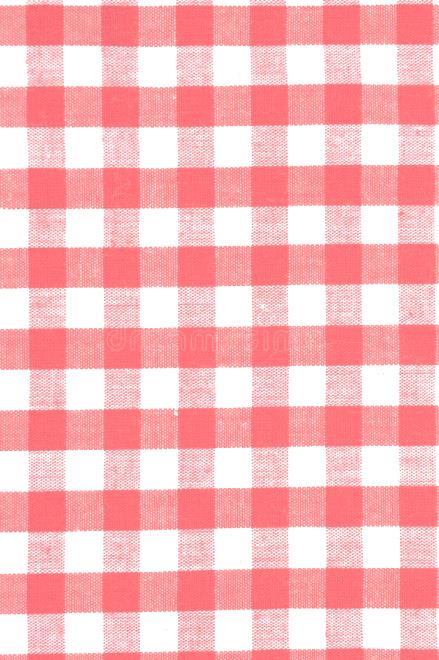 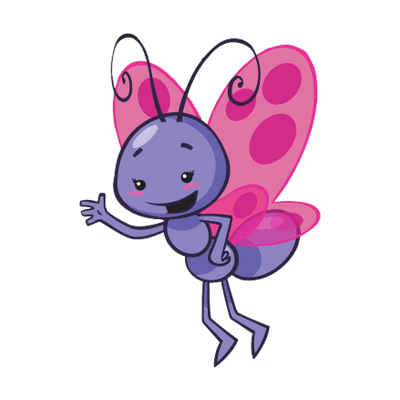 Hoy es                   día          de                    de 2021
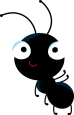 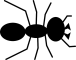 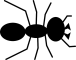 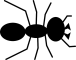 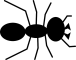 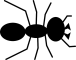 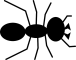 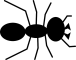 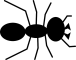 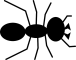 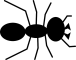 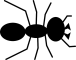 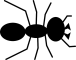 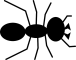 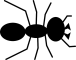 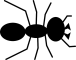 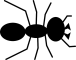 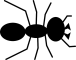 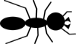 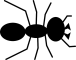 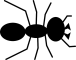 FEBRERO
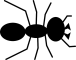 ENERO
5
2
3
4
1
LUNES
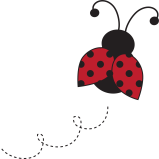 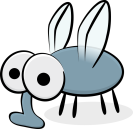 ABRIL
7
8
6
10
9
MARZO
MARTES
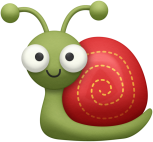 12
13
11
14
15
MAYO
JUNIO
MIÉRCOLES
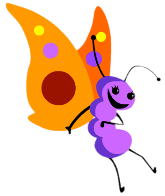 20
18
19
16
17
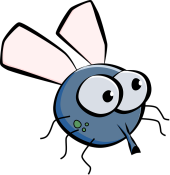 JULIO
AGOSTO
JUEVES
21
22
23
25
24
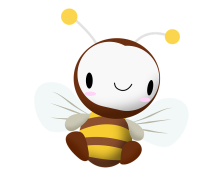 SEPTIEMBRE
OCTUBRE
26
27
28
29
30
VIERNES
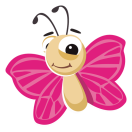 DICIEMBRE
NOVIEMBRE
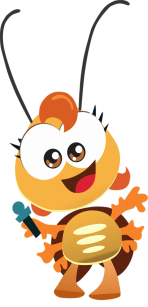 31
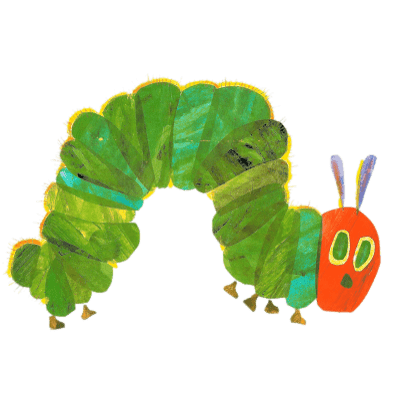 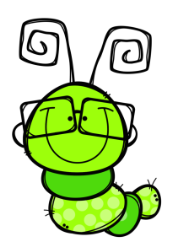 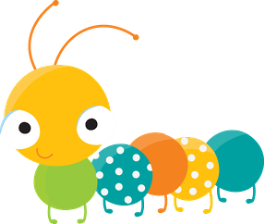 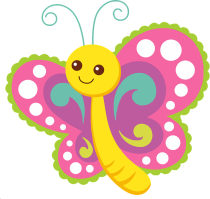 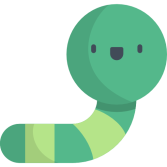